Der Excel 2016-Bildschirm
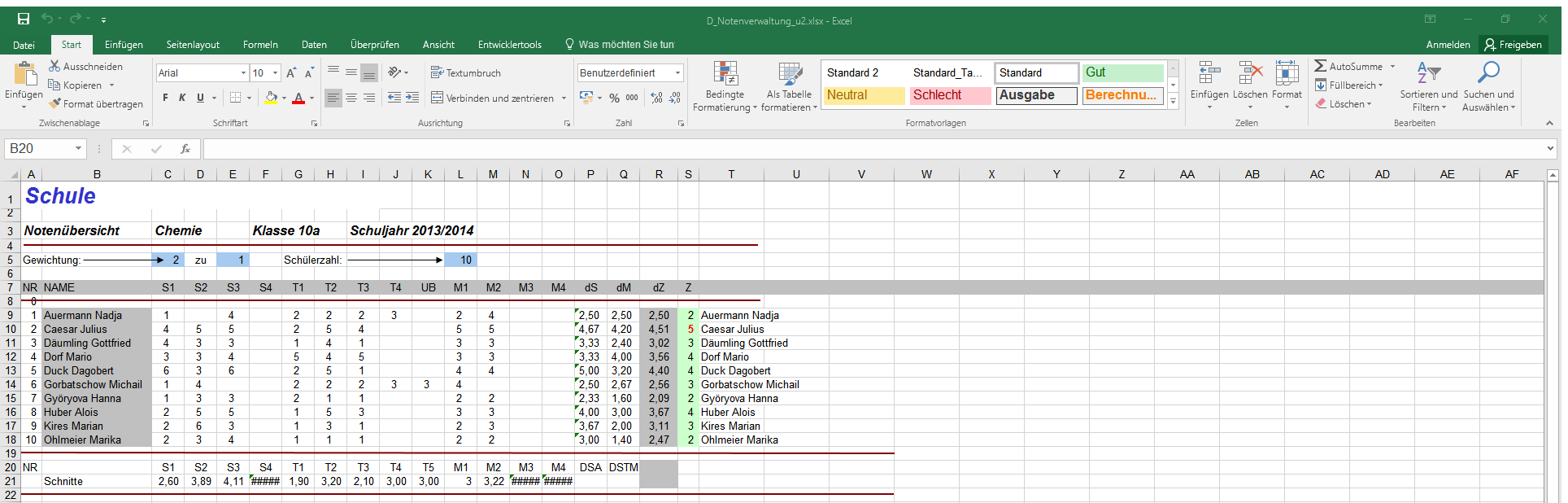 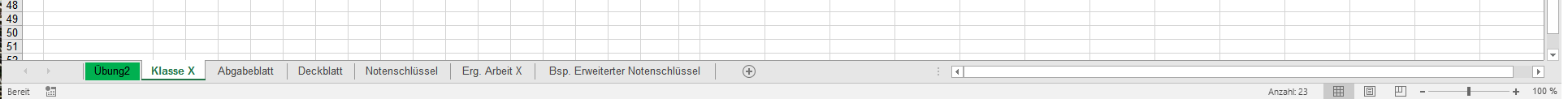 Titel-Leiste
Symbol-Leiste Schnellzugriff
Register
Menü-Band
Formatierungsbereich (hier nicht aktiv)
Tabellenblatt
Statuszeile
Bildlaufleiste
„Datenverwaltung“ mit Texteditoren
C01							1
Mix							195
Seitengröße: DIN A6 (Karteikarte)
Kopf
1. Des Volkes neue Kleider (Jean Pütz)				28'45"
Wolle						0222 - 0455
Seide						0455 - 0630
Baumwolle						0630 - 0940
"Veredelung" von Naturfasern				0940 - 1430
Tragekomfort					1430 - 2210
Neuere Entwicklungen					2210 - 2810
Ende						2845
2. McDonalds-Werbung					07'30"
						2850 - 3620
3. Ratgeber Technik: Weichmacher in Verpackung			09'
						3625 - 4525
4. Knoff-Hoff-Show 2/91					17'14"
Optische Täuschungen					05920 - 10823
						10930 - 11035
3D-Fernsehen					11035 - 11700
Fahrräder						04525 - 05920
5. Die Sendung mit der Maus   	  	                                         08'38" + 05'49"
Brauen-Kaimane, Schlüpfen, Füttern			12222 - 13100
Flaschen: Herstellung aus Altglas				13533 - 14122
Einträge
AkadDir W. Wagner, Didaktik der Chemie, Universität Bayreuth
Gefahrstoffverwaltung D-GISS v23 (2018/19)
Ansicht Einstufung
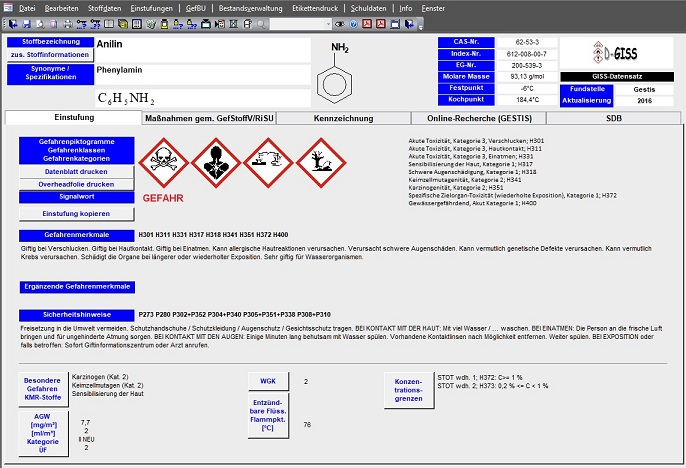 Stoffdaten
Kennzeichnung
H-Sätze
P-Sätze
Konzentration
AkadDir W. Wagner, Didaktik der Chemie, Universität Bayreuth
AkadDir W. Wagner, Didaktik der Chemie, Universität Bayreuth